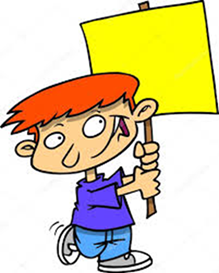 Nekaj že znamo …
ZAČETEK
 POVEDI
KAJ PIŠEMO 
Z  VELIKO ZAČETNICO?
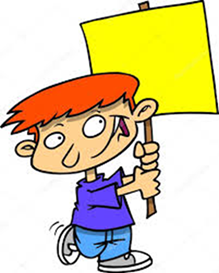 Lahko gremo naprej …
NA LASTNA 
IMENA
LASTNA IMENA BITIJ
LASTNA IMENA
ZEMLJEPISNA LASTNA IMENA
STVARNA LASTNA IMENA
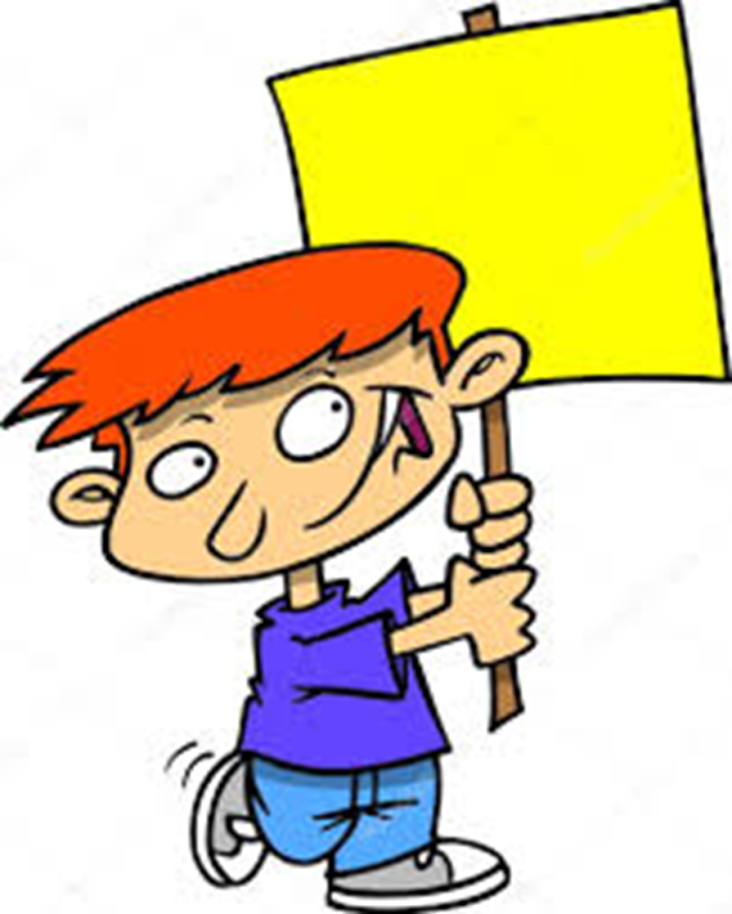 Predlagam, da gremo tudi tu
po vrsti …
LASTNA IMENA 
BITIJ
IMENA, PRIIMKI IN VZDEVKI LJUDI
IMENA PREBIVALCEV NASELIJ, POKRAJIN, DRŽAV
IMENA ŽIVALI
Blaž
Urška
Bončina 
Brzi
Piki
Liska
Kiti
Solkanec
Primorec
Slovenec
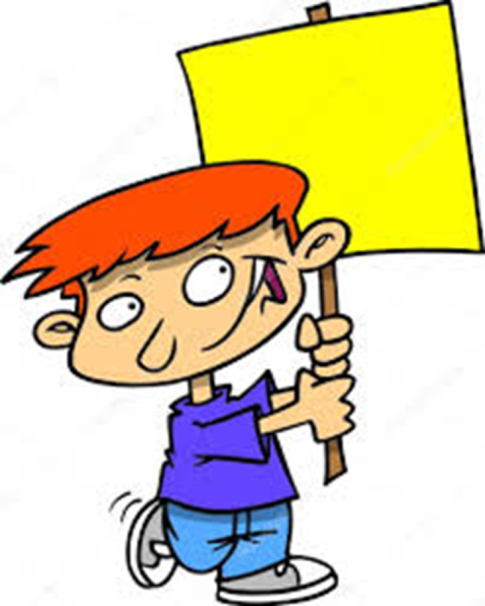 Pazi!
Lastna imena so imena nečesa posameznega, točno določenega.

Poimenovanja na splošno (občna imena) pa pišemo z malo začetnico.
Primeri: 
Babica, frizerka, pilot, deček … poimenujejo ljudi na splošno ─  niso lastna imena.

Pes, muca, opica, tiger … poimenujejo živali na splošno ─ niso lastna imena.

Hrast, marjetica, lipa, paradižnik … poimenujejo rastline na splošno ─ niso lastna imena.
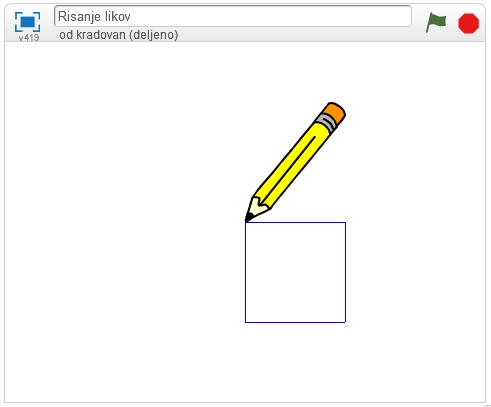 Zapiši v zvezek:
LASTNA IMENA
Lastna imena pišemo z veliko začetnico.

Lastna imena delimo na:
lastna imena bitij,
zemljepisna lastna imena,
stvarna lastna imena.
LASTNA IMENA BITIJ

Lastna imena bitij so:
imena, priimki in vzdevki ljudi,
imena prebivalcev naselij, pokrajin, držav,
imena živali.
Primeri:

Blaž, Urška,Bončina, Brzi …
Solkanec, Primorec, Slovenec …
Piki, Liska, Kiti …
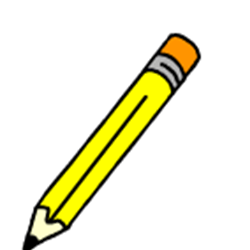 Vaja:
Prepiši s pisanimi črkami:

NA TEKMI SE JE ZBRALO VELIKO ITALIJANOV IN SLOVENCEV. UDELEŽILA STA SE JE TUDI TETA VIDA IN STRIC BOJAN. NJUNEGA PSIČKA RONIJA STA PUSTILA PRI NAS.